Foro Internacional de Protección de Datos Personales: Privacidad para la Persecución del Delito y la Rendición de Cuentas
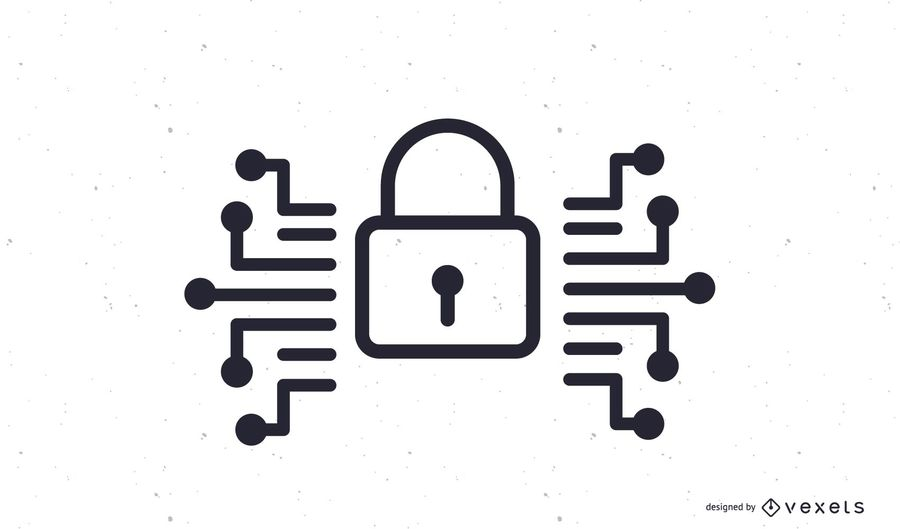 PbD: Registro electrónico de beneficiarios finales de PJ
Prof. Augusto Ho
Una agenda para hoy
Estado actual de la legislación panameña de PDP
Llegar tarde tiene sus ventajas… y desventajas
Algunos precedentes 
Principios fundacionales de la PbD
Registro de beneficiarios finales de personas jurídicas
Legislación aplicable en Panamá
Ley Nº 81, de marzo de 2019 -  Protección de Datos Personales.

Proyecto de Ley Nº 169, de diciembre de 2019 - Registro de beneficiarios finales de personas jurídicas.

Ley Nº 124, de enero 2020 – Superintendencia de Sujetos no financieros.
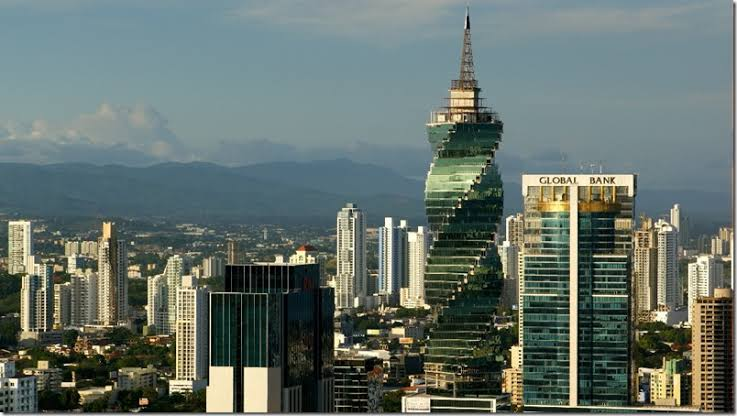 CENTRO FINANCIERO
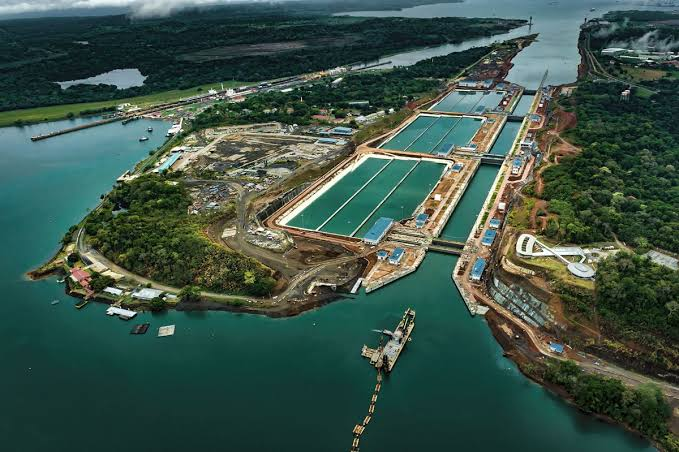 CANAL DE PANAMÁ AMPLIADO
Precedentes
- 2.4 Tera
- 11.5 millones 	de 	documentos
- Comunicaciones 	Cliente - Abogado
PbD considera la privacidad y los principios de protección de
datos desde la concepción de cualquier tipo de tratamiento
Aplica para  un sistema, un producto hardware o software, un servicio o un proceso.
¿Cocinamos algo rico?
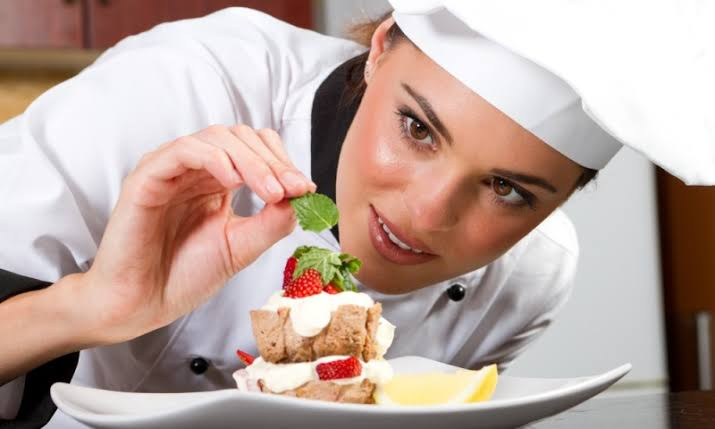 ¿Dejarías sin lavar las verduras?


¿Dejarías la loza sin lavar?
- PbD fue aceptada en una resolución adoptada en 2010.
- El art. 25 del RGPD le ha conferido la categoría de requisito legal, a la práctica de considerar la privacidad desde las primeras etapas del diseño de productos y servicios.
Proyecto de Ley Nº 169, de diciembre de 2019
QUE CREA UN REGISTRO UNICO Y SEGURO DE INFORMACION PARA GARANTIZAR LA TRANSPARENCIA Y SE DICTAN OTRAS
DISPOSICIONES
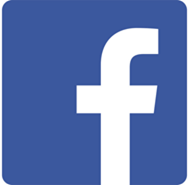 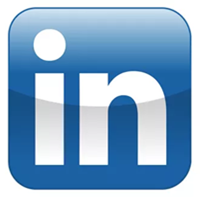 Augusto Hohoaugusto67@gmail.com